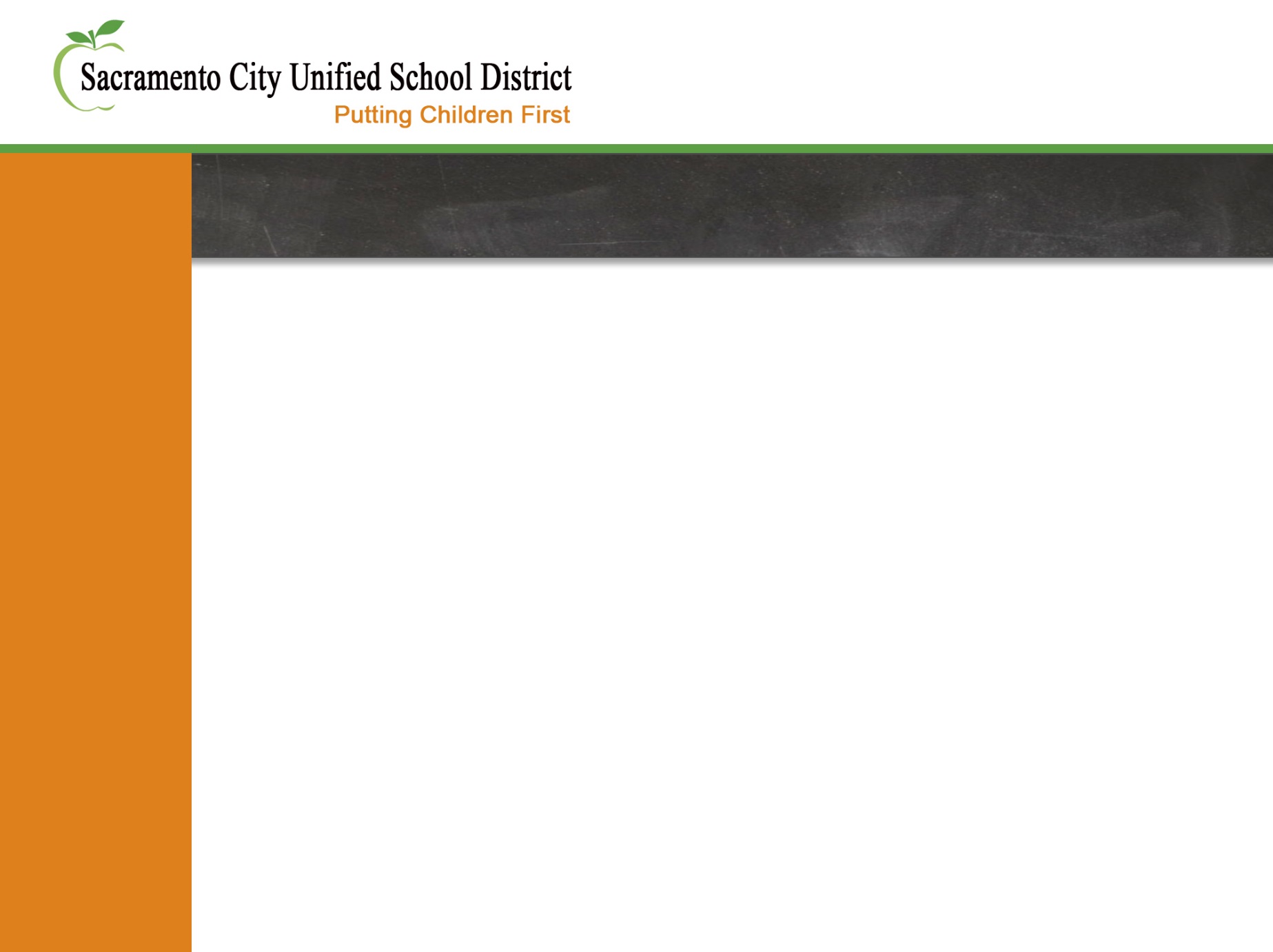 Ultimas Noticias DELACEl Plan de Control Local y Rendición de Cuentas (LCAP)
Oficina de Estrategia e Innovación 
Cathy Morrison, Coordinadora  del LCAP
Mayo 2016
1
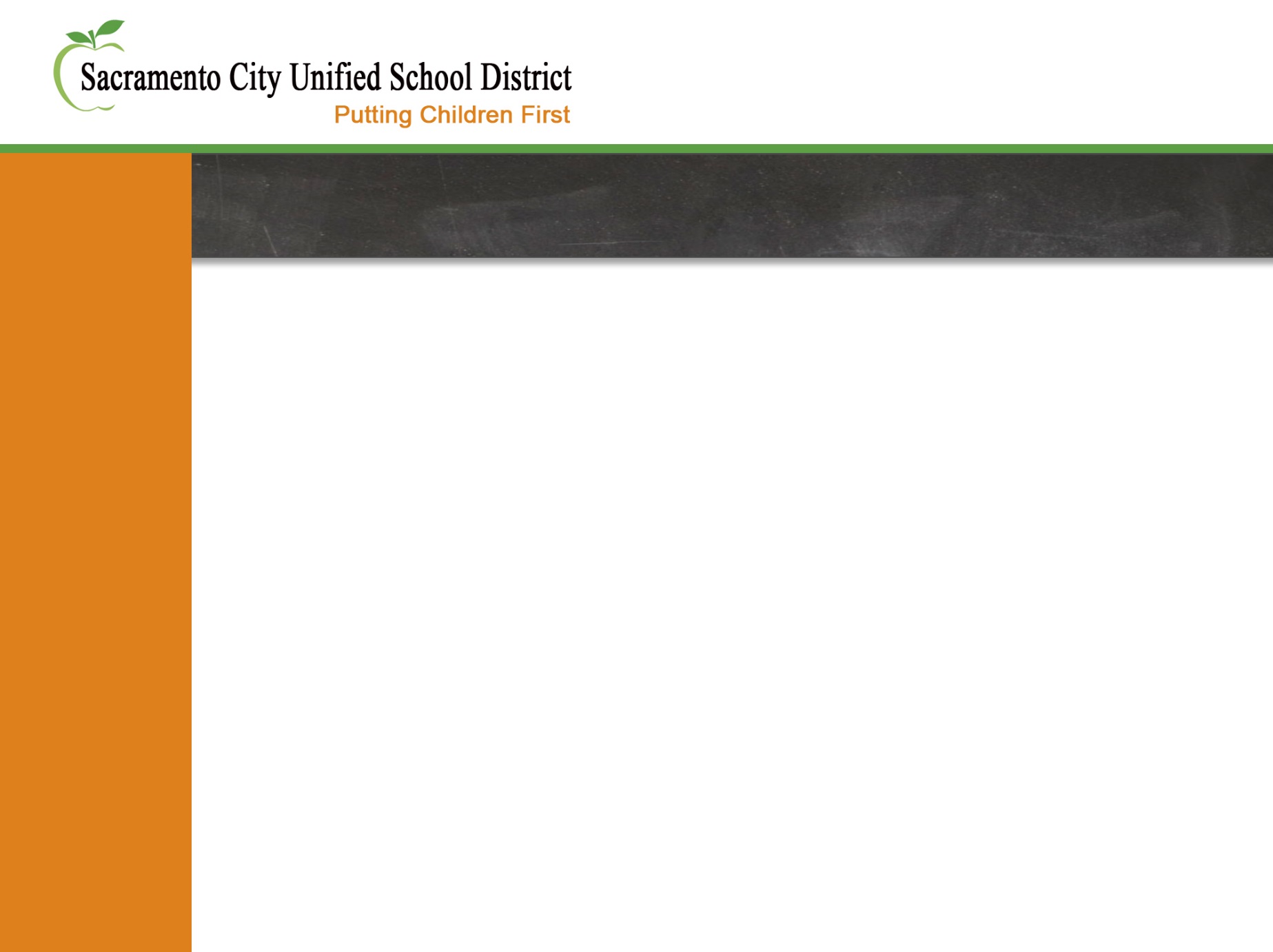 El Plan de Control Local y Rendición de Cuentas (LCAP)
El plan que cada distrito crea, resumiendo las metas, y las acciones y servicios específicos para alcanzar esas metas.
Los gastos son detallados en el LCAP, demostrando específicamente los fondos que financian las acciones.
Los resultados se reportan por medio de un resumen de los datos y gastos actuales.
2
[Speaker Notes: The LCAP is a plan that each district creates, outlining goals, actions and services to achieve the goals, specifically for the Supplemental and Concentration grant funds.

We will start by looking at the district needs assessment.

Expenditures are detailed in the LCAP, showing how actions are supported.

The plan is not the entire district budget: it may include other funding sources that support our goals and actions.

We must show that we are directing Supplemental and Concentration grant funds toward meeting goals for low-income students, English learners, homeless youth and students in foster care.]
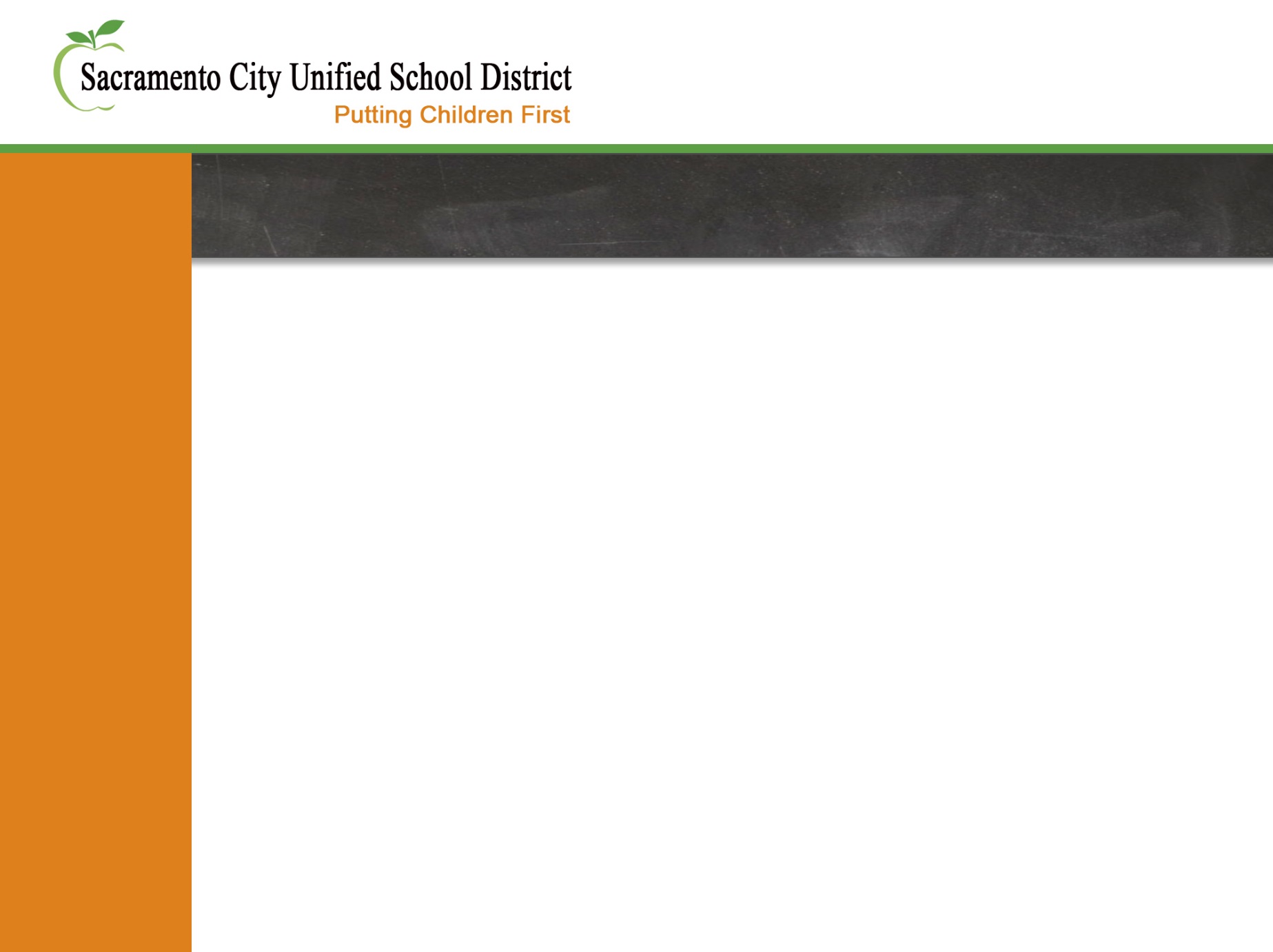 Rendición de Cuentas
La evidencia de apoyo para cada una de las ocho prioridades estatales.
Servicios aumentados y mejorados para los estudiantes identificados:
Bajo Ingreso
Aprendices del Inglés
Sin Hogar y en Hogar Temporal
Como fueron consultados los colaboradores a medida que el distrito desarrolla y actualiza el  plan.
3
[Speaker Notes: Important point here – the law gives districts flexibility, but with limits. 

Must include state priorities and measures

The plan must be created based on needs identified through student data.

Must include evidence of consultation with stakeholders, and must show impact of their involvement in the narrative of the plan. The plan must be reviewed and updated annually, including the feedback from stakeholders.]
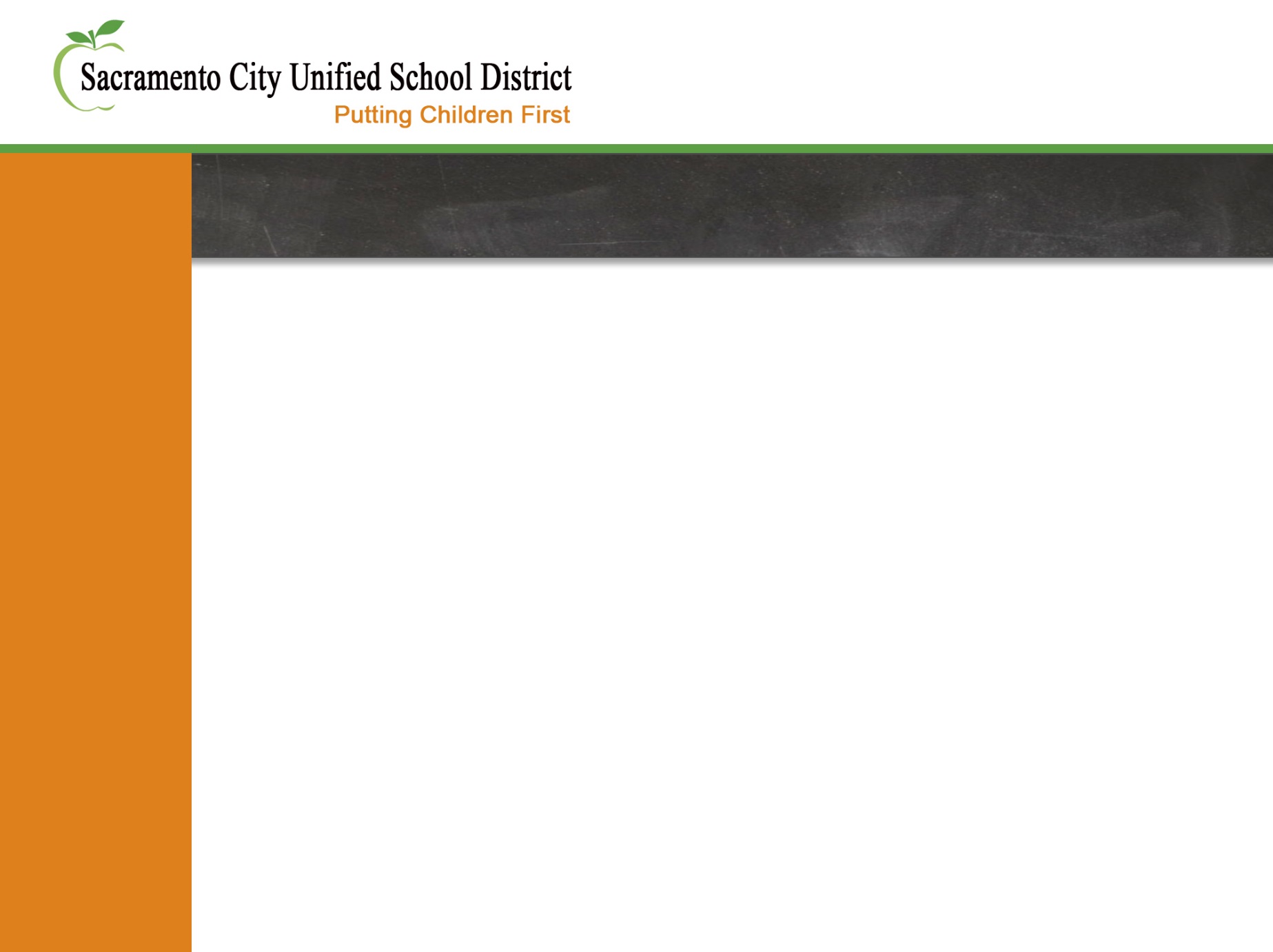 Las Metas del LCAP de SCUSD 2015-18
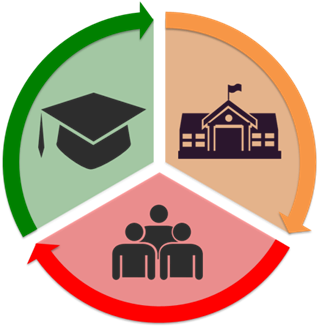 Los estudiantes tendrán un ambiente escolar limpio, saludable
y que garantice su seguridad física y emocional.
Incrementar el porcentaje de estudiantes que  están  preparados para graduar de la universidad  o entrar a una profesión.
Los padres, las familias y personas interesadas o colaboradores de la comunidad participarán más plenamente como socios en la educación de los estudiantes en SCUSD.
4
[Speaker Notes: SCUSD goals were established in the 2013-14 school year.

About  80% of respondents in this year’s survey and community meetings agreed that the goals should continue to drive our vision.

The three goals are named on the next slides, along with examples of districtwide actions to support those goals.]
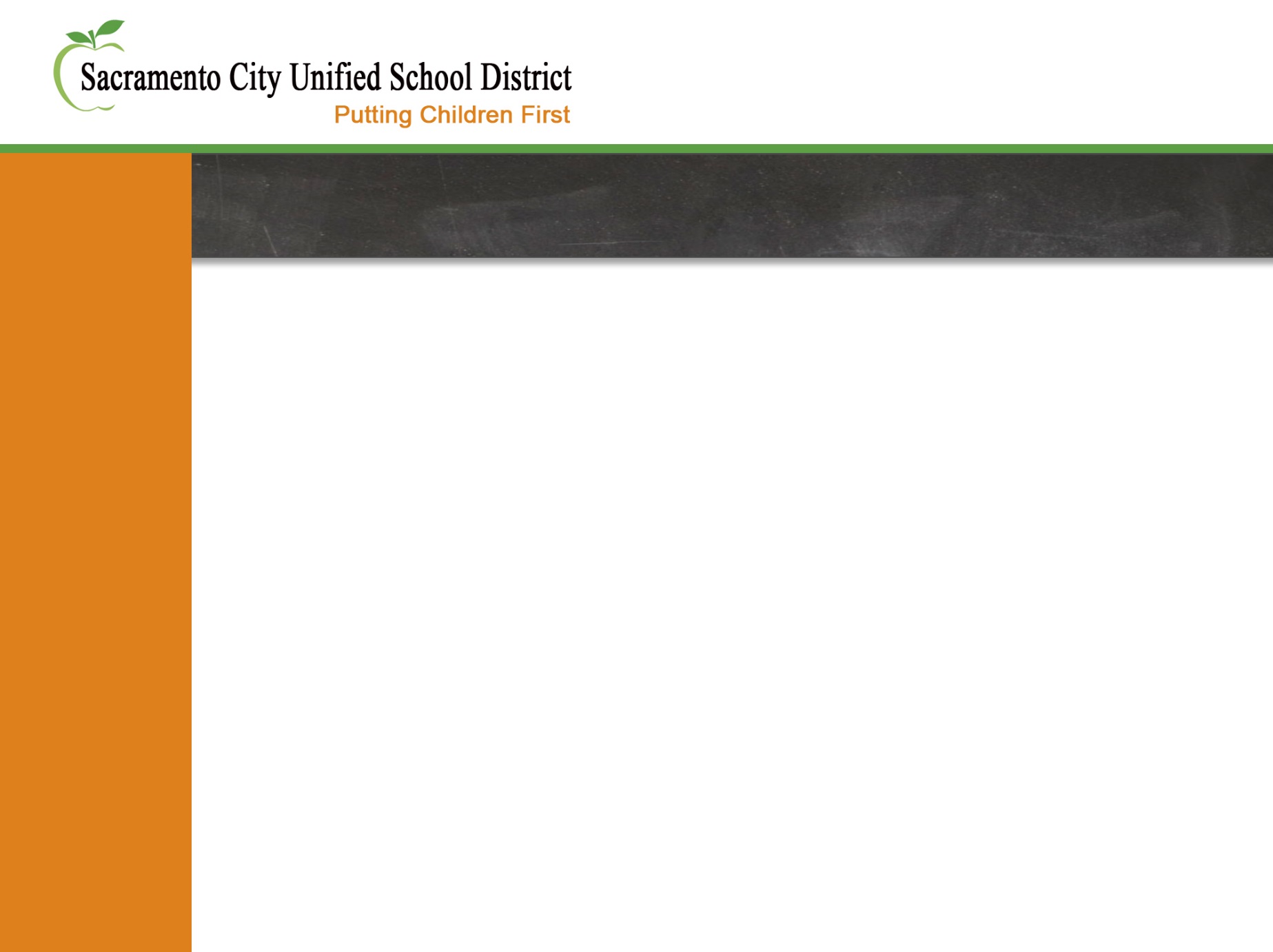 Meta #1 Acciones a Través del Distrito
Reducción de la cantidad de estudiantes por aula en Kindergarten -3er grado
Implementación de los Estándares Comunes Estatales (CCSS)
Kindergarten de Transición/Early Kinder
Consejeros de Escuelas Secundarias y Preparatorias
Linked Learning y Educación Técnica Vocacional
Apoyo para Estudiantes que están aprendiendo Inglés
Servicios de Jóvenes de Hogares Temporales
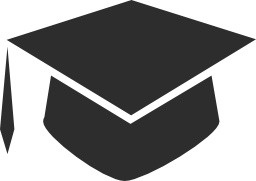 5
[Speaker Notes: These are the district’s actions that support college and career readiness.]
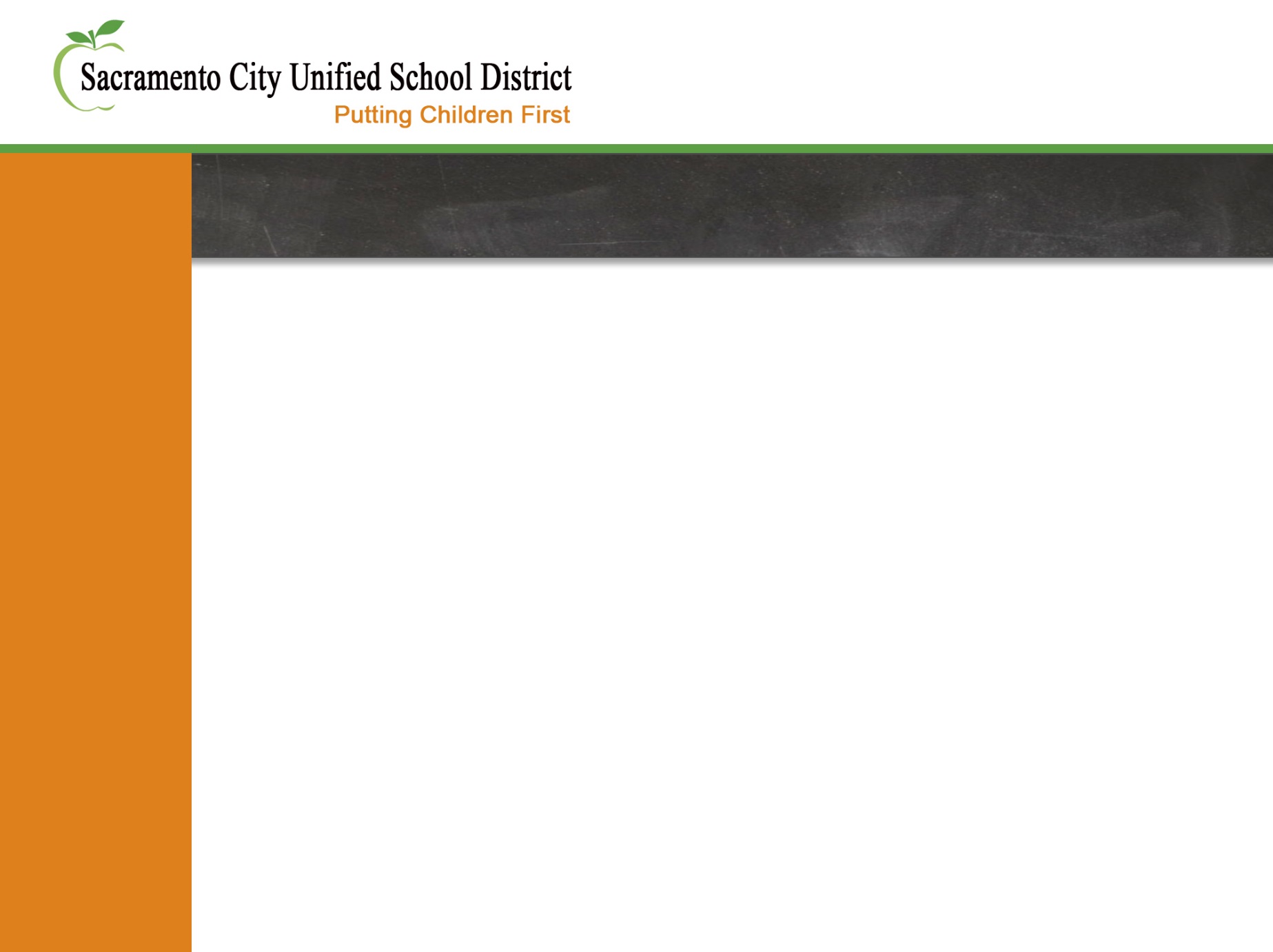 Meta #2 Acciones a Través del Distrito
Supervisores de Planta y Conserjes
Oficiales de Policía Escolar 
Apoyo de la Oficina Central para la Asistencia Escolar y Prevención de la Deserción Escolar 
Trabajadoras sociales y enfermeras
Programas para mejorar el ambiente positivo escolar tales como SEL, PBIS y las Prácticas Restaurativas.
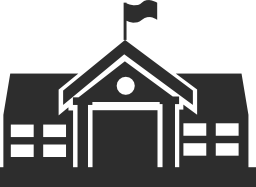 6
[Speaker Notes: These are the district’s actions that support safe, clean and healthy schools.]
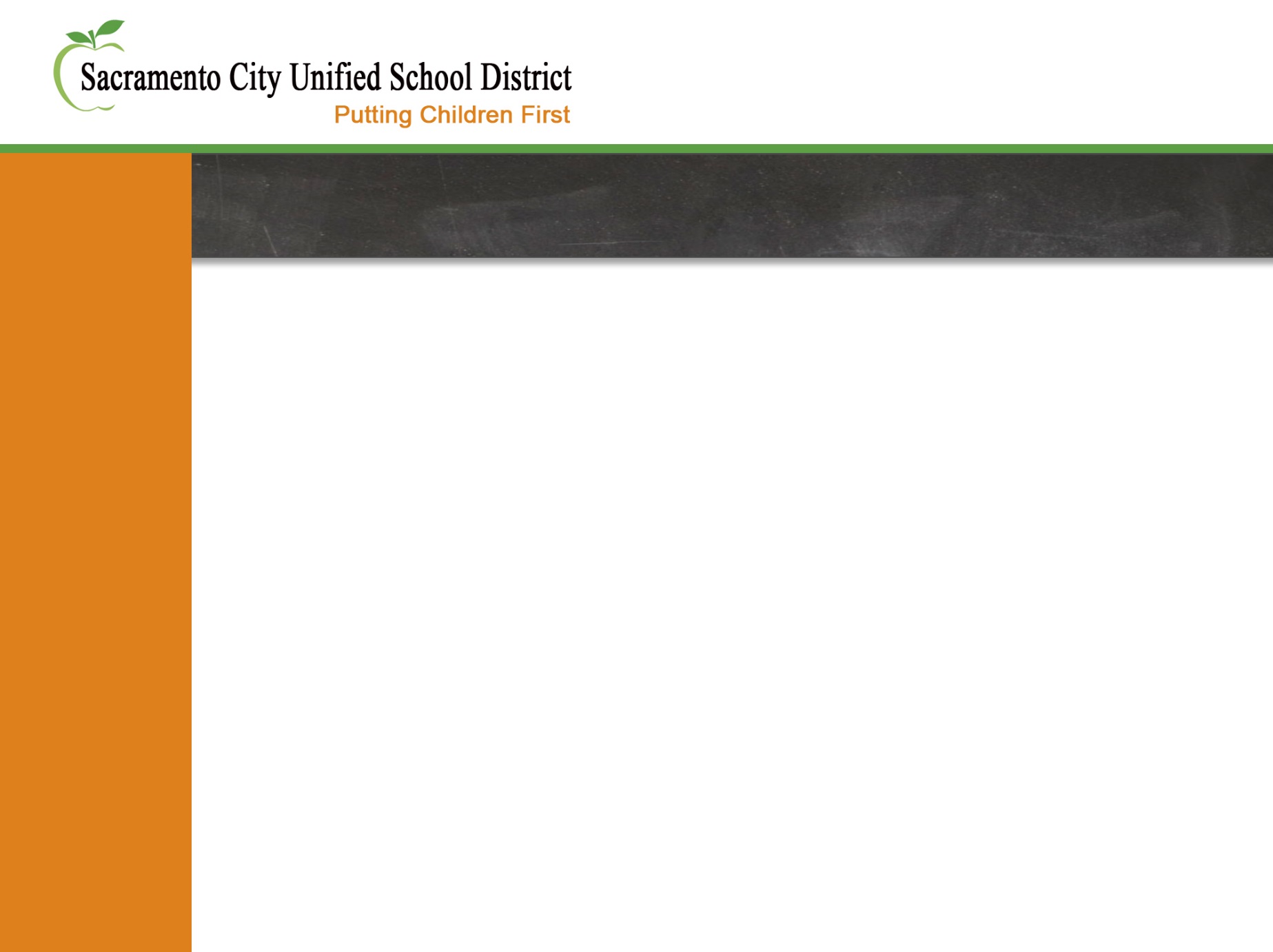 Meta #3 Acciones a Través del Distrito
Personal del Departamento de Participación de Padres del Distrito apoyará el alcance, educación y capacitación de los padres
Programa de Padres/Maestros para las Visitas a los Hogares y Equipos Académicos de Padres-Maestros
Servicios de traducción en todo el distrito, ambos escritos y verbal
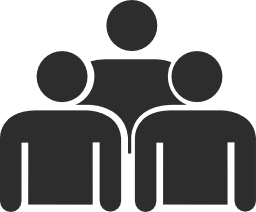 7
[Speaker Notes: These are the district’s goals that support family and community engagement.]
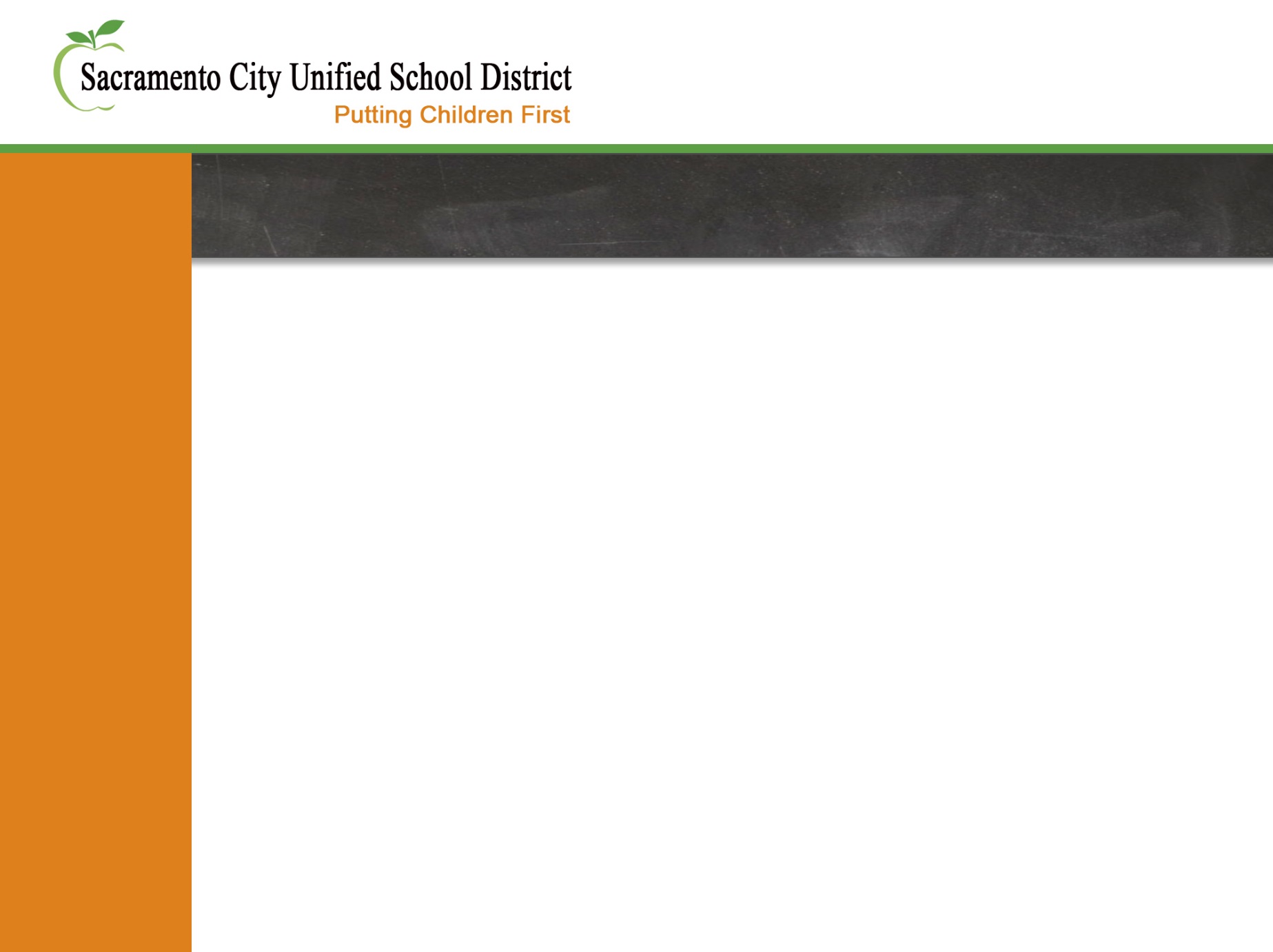 Control Local para los Distritos y las Escuelas
Aproximadamente el 25% de los Fondos de Control Local de SCUSD son distribuidos a las escuelas.
Los Fondos de LCFF son incorporados en el Plan Único del Rendimiento Estudiantil (SPSA, por sus siglas en inglés).
8
[Speaker Notes: SCUSD is also allocating LCFF’s supplemental and concentration grant funds to schools.

LCFF funds are built into each school’s Single Plan for Student Achievement (SPSA).

These plans are created by School Site Councils made up of teachers, staff, parents, administrators and students (at the high school level). 

This year, like last year, SCUSD allocated $9.8 million in LCFF funds to schools and the balance to district-wide programs and initiatives.]
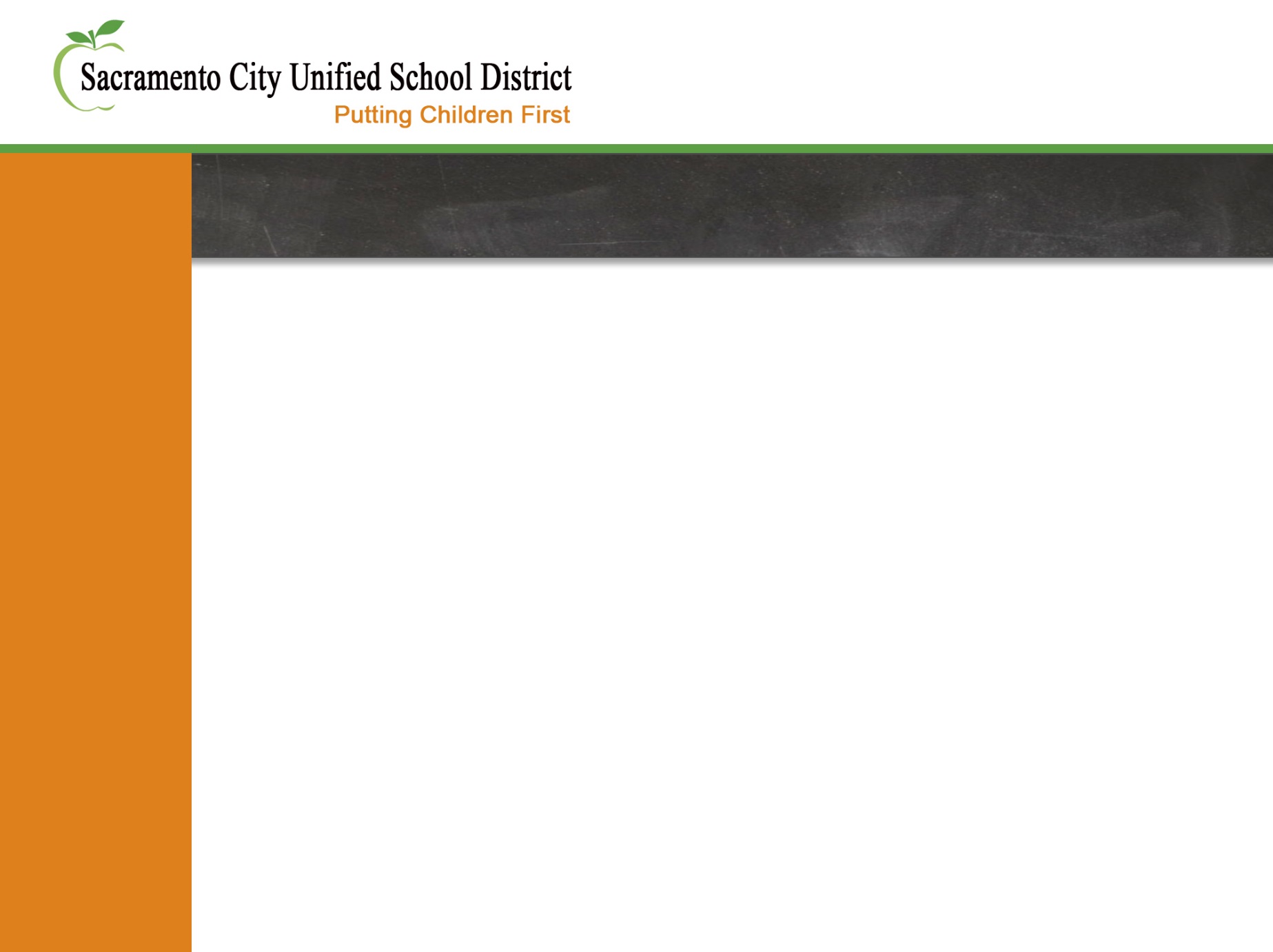 Fondos Distribuidos a las Escuelas
Cada escuela de SCUSD recibe una porción de LCFF en base al porcentaje de estudiantes de bajos ingresos y aprendices del inglés.
La utilización de los fondos está delineado en el Plan Único del Rendimiento Estudiantil (SPSA, por sus siglas en inglés) creado por el Consejo Escolar (SSC, por sus siglas en inglés).
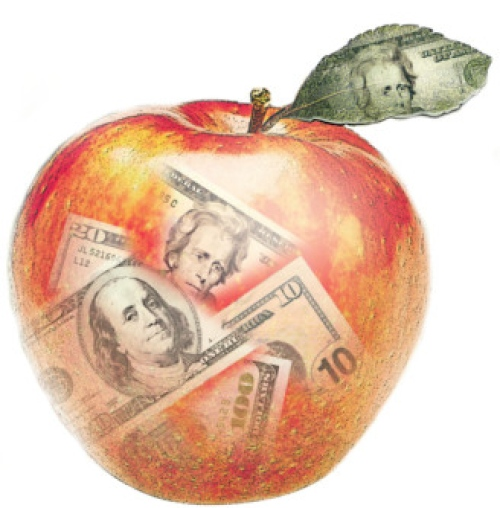 9
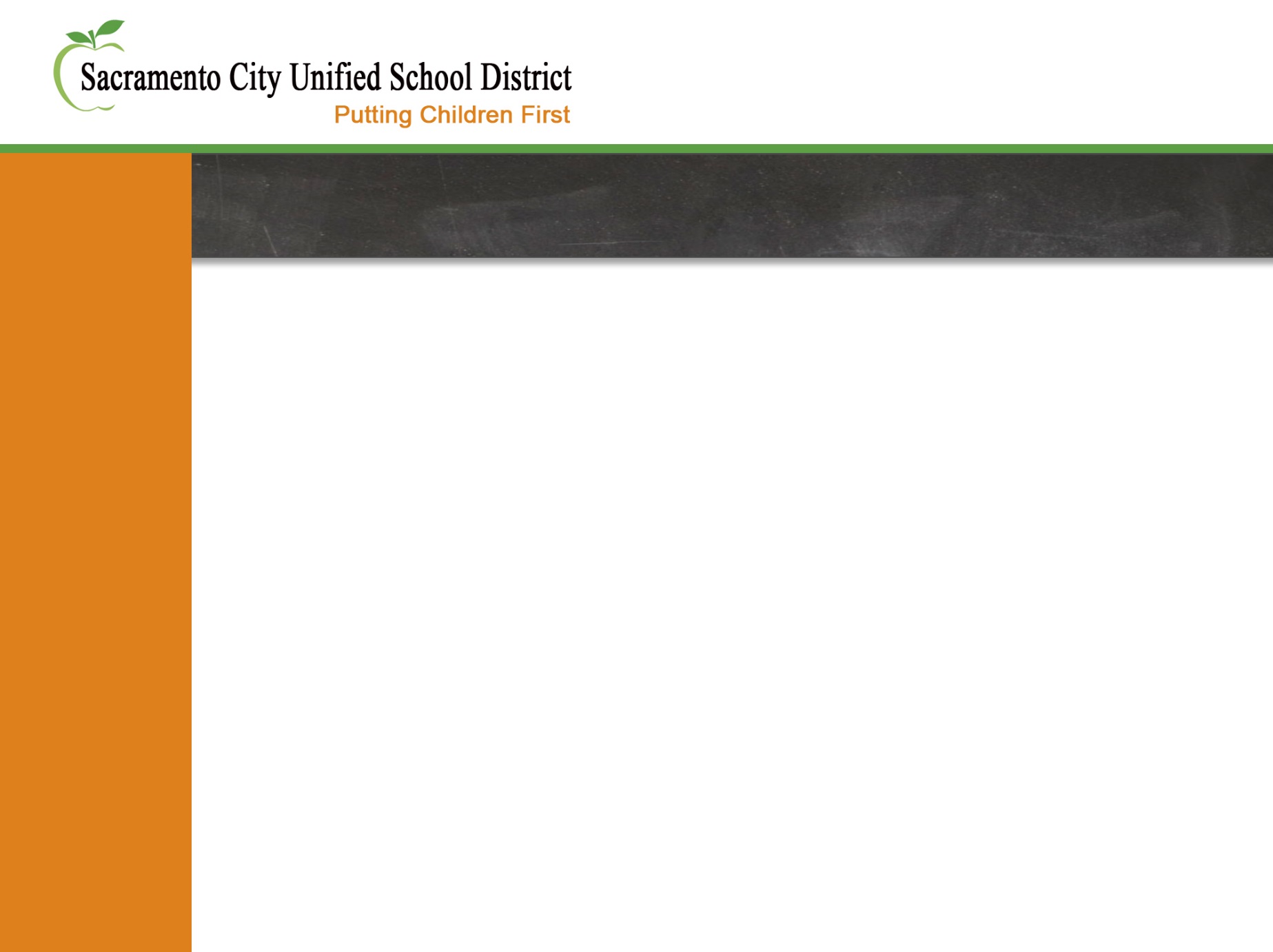 Financiamiento para los Sitios Escolares
Maestros de apoyo o especialistas de capacitación
Auxiliares docentes bilingües
Materiales didácticos
Coordinador de apoyo para el aprendizaje/trabajador social
Personal de salud & seguridad
Personal para la biblioteca escolar
Asesores de Padres
Servicios de traducción
10
[Speaker Notes: These are the activities and services that are used most frequently in School Site Plans, and incorporated into the LCAP.]
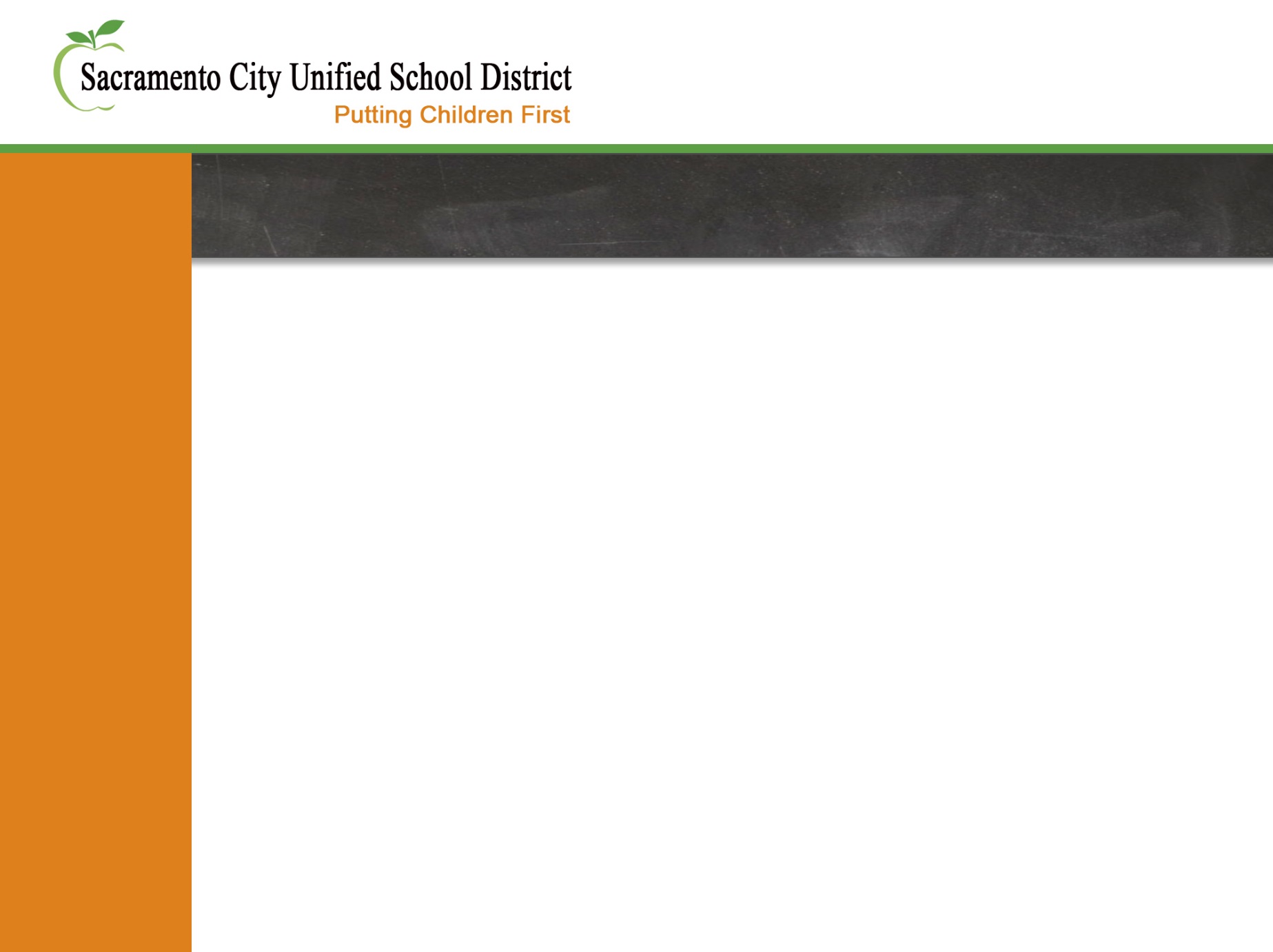 Comentarios para el Superintendente
11
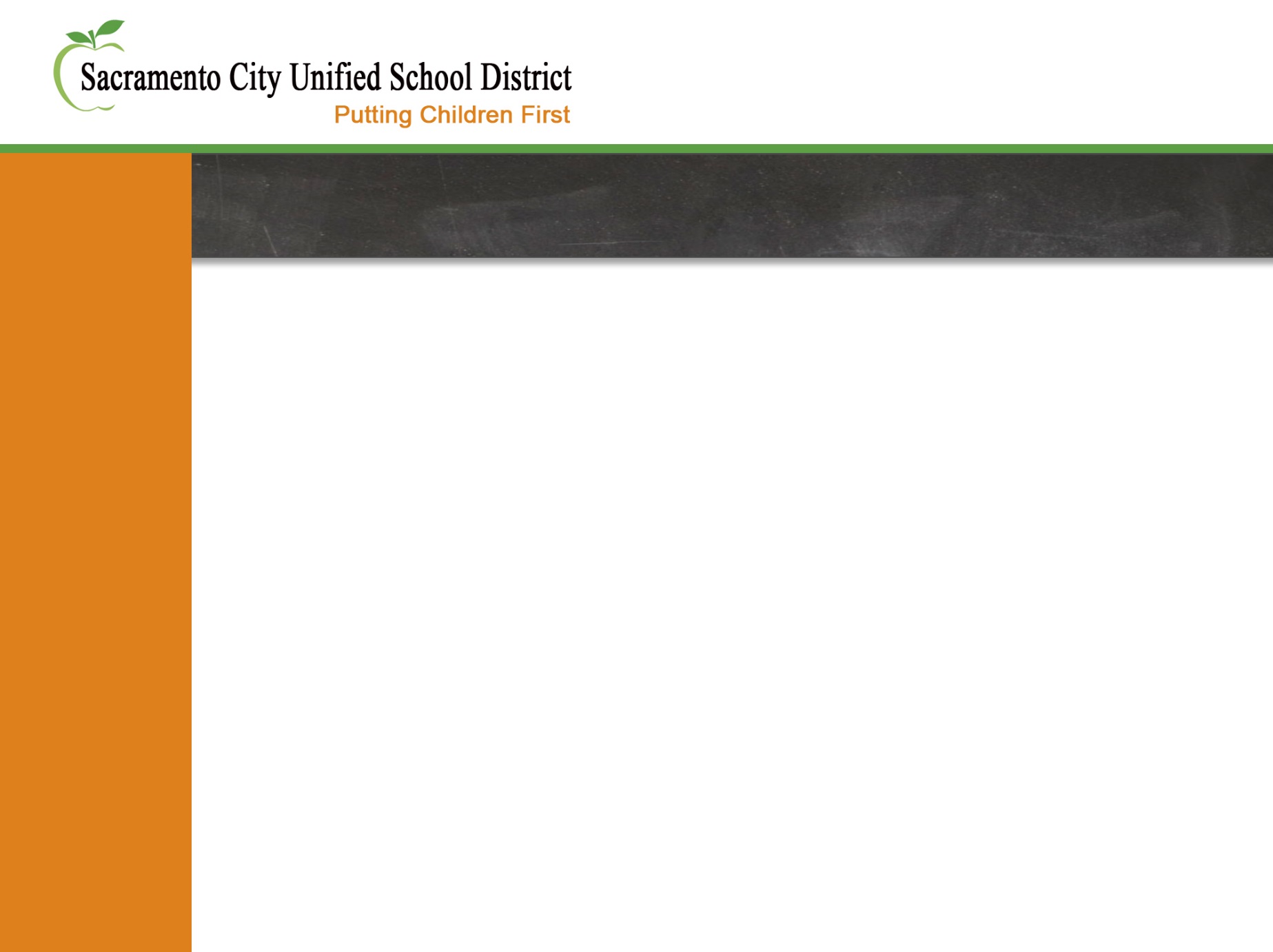 Información de Contacto
Cathy Morrison (916)643-9222
Aprenda más sobre el plan y los recursos del distrito en la página web situada en el:
www.scusd.edu/LCAP
12